Last Week Summary
St. John: who he is…….
When & Where the Book of Revelation was Written
The Tree of Life & The Tree of Knowledge 
Why Adam & Eve were casted out of Eden
Connecting Genesis to Revelation
Starting the 7 Churches……
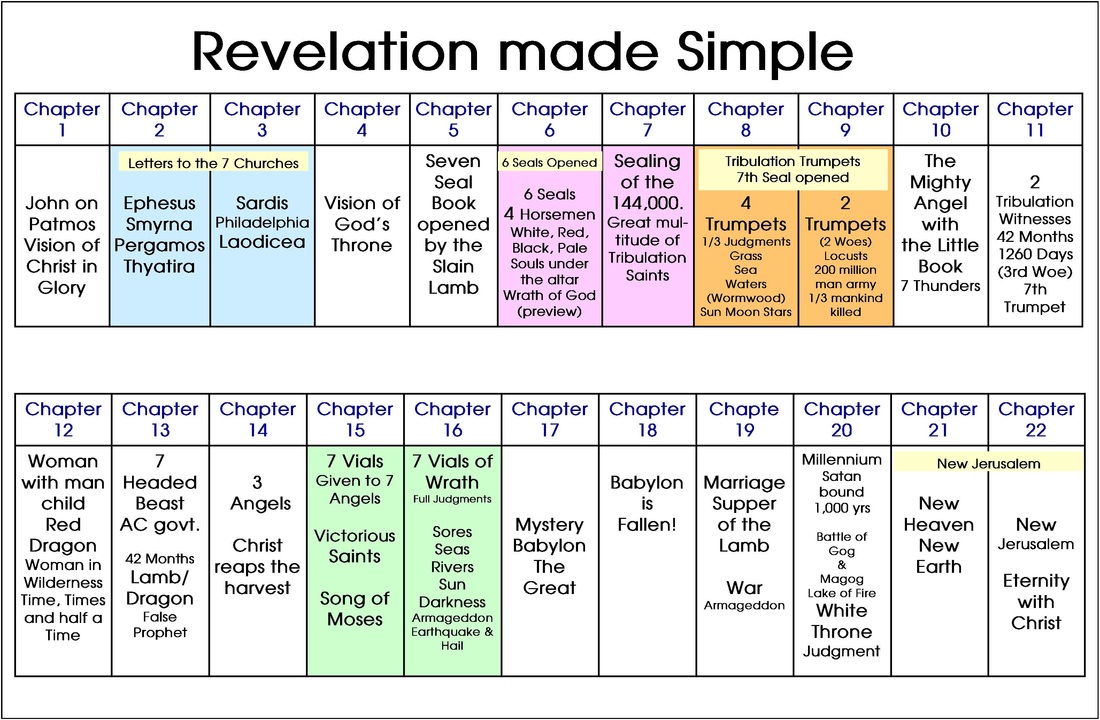 The 1st Vision
It describes  Jesus Christ in his glory. (REV 1:12-16)
Who Jesus is: The Alpha and Omega (REV 1:8), 
The First and Last (REV 1: 17), 
He that Liveth and was Dead (REV 1: 18), 
Alive forever more (REV 1: 18),
 Has the Keys of Hell and of Death (REV 1:19), 
The one that can explain the mystery of the seven stars (angels/bishops of seven churches) (REV 1:20), and 
the seven candlesticks (churches) (REV 1:20)
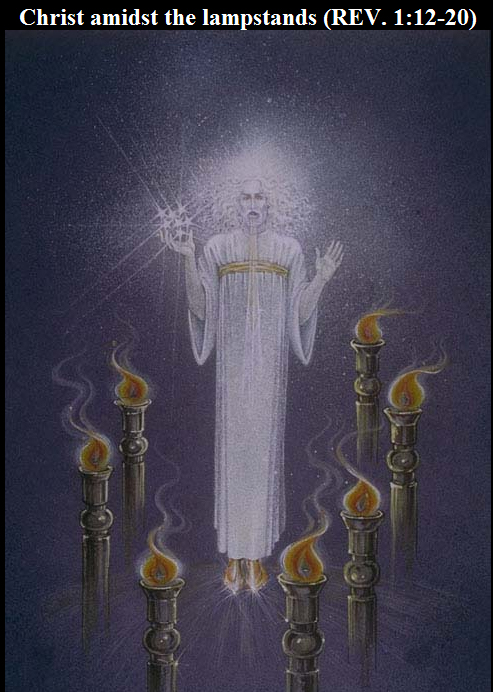 Golden Band about the chest..
His eyes like a flame of fire
His head and hair were white as snow…
Out of his mouth went a sharp two edged sword…
His countenance was like the sun shining in the strength.
Mystery of the Seven stars
The Golden Lamp stand
Clothed with a white garment down to the foot
His feet were like fine brass as if refined in a furnace
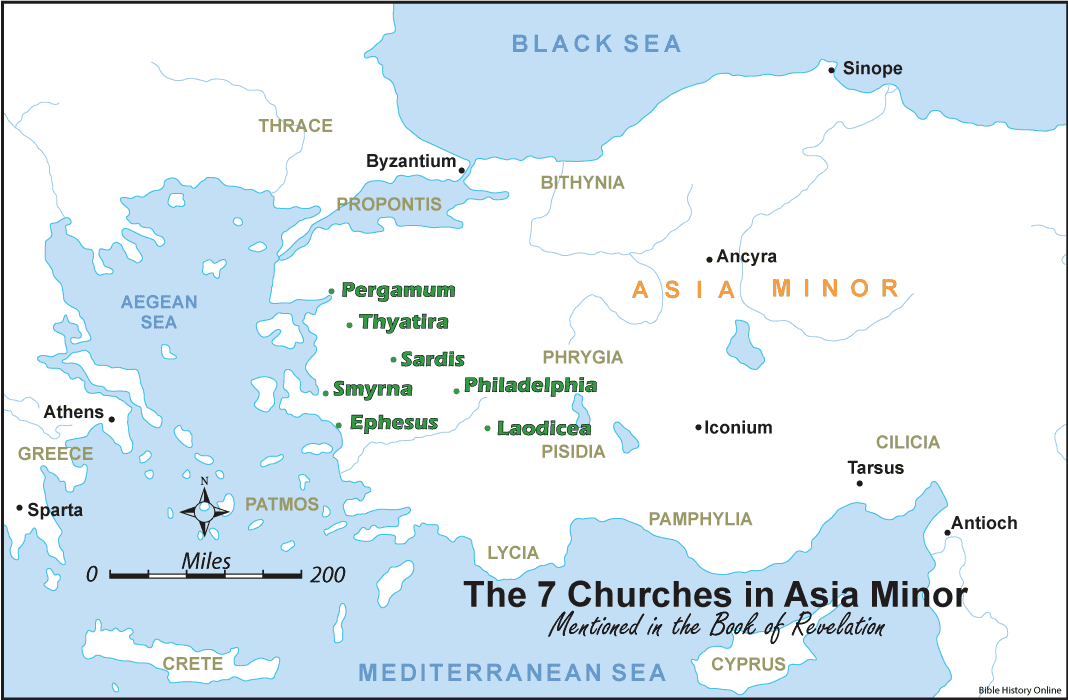 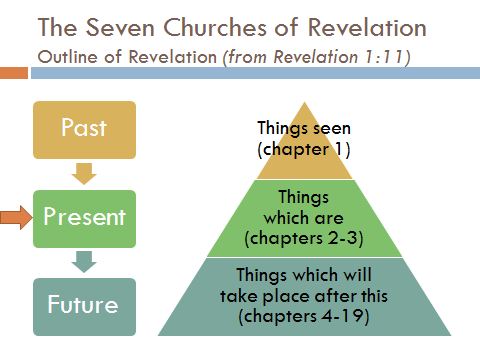 The Church of Ephesus  (means “Beloved”) (Rev 2:1-7)
The Church of Smyrnameans (“Bitter”) – (the persecuted)(Rev 2:8-11)
the church of PergamosMeans : compromising(Rev 2:12-17)
the church of Thyatirameans “Theatrical” (A outwardly relationship with no depth)               (Rev 2: 18-29)
The church of Sardis: means “remnant”  (Rev 3: 1-6)
The church of Philadelphiameans “brotherly love”
Phil: means lover, and Adelfos: means brotherly love.
(Rev 3: 7-13)
The church of Laodicea: means “Rule of the People” The lukewarm (Rev 3: 14-22)
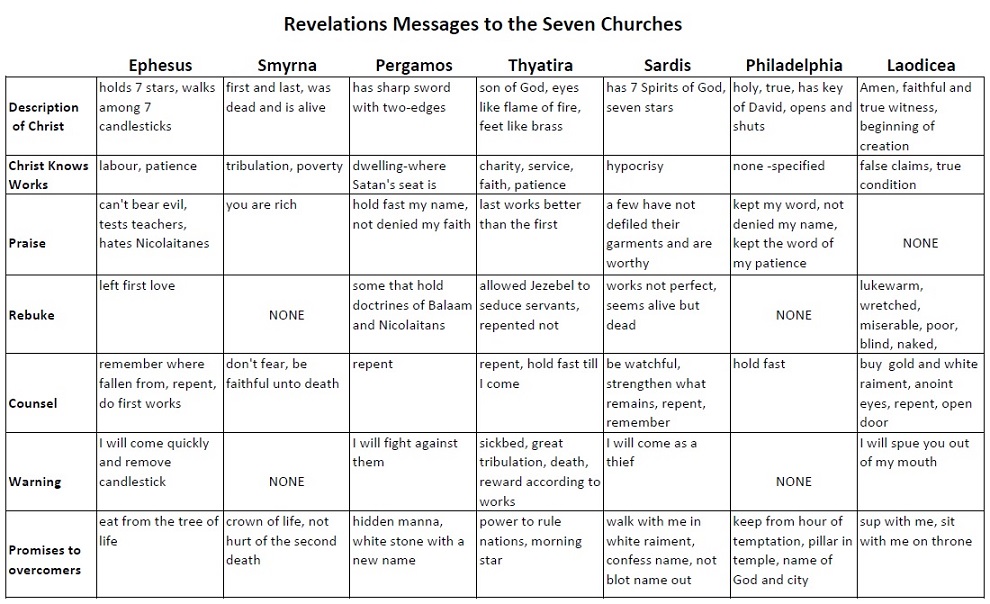 The Seven Seals (Chapter 4- 7) 

It emphasizes the war and struggle of the church against the evil powers that ends by the Victory of the church. 
St. John moved with his sight from earth to heaven to see the marvelous seen of the throne of God, the 24 elders, the sea of glass and the four living creatures with praising voices. 

He saw a sealed scroll and knew that only the lion of the tribe of Judah has prevailed to loose the scroll and open its seven seals. 

A Lamb stood as though it had been slain and all creatures praised Him and gave Him glory because he redeemed us to God by His Blood. 

The Lamb opened the seven seals 
1-White Horse (Apostolic Era – Jesus abolished death & opened the Paradise) 
2-Red Horse (Martyrdom Era) 
3-Black Horse (Era of Heresies) 
4-Green Horse (serious heresy looks green as symbol of life while it carries death) 
5-Spirits of the Martyrs under the Alter - will wait for their brothers 
6-The Great Earthquake; no more time for repentance 
7- When opened (8:1), there was silence in heaven. Everyone
was astonished at the Lord's coming to glorify His suffering
Church!